Mega Goal 1.2
Unit 1Did You Hurt Yourself ?Form, Meaning & Function
Done by: Entisar Al-Obaidallah
Lesson Objectives
Distinguish
Use
01
02
Between the Modal Auxiliaries (must & should)
adverbs of manner correctly.
Use
Use
03
04
imperative for giving directions correctly
prepositions of place to describe directions
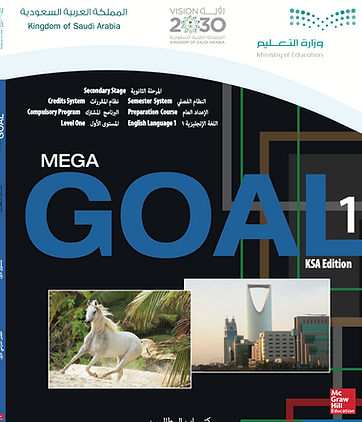 Open
Student’s book , p. ( 14 )
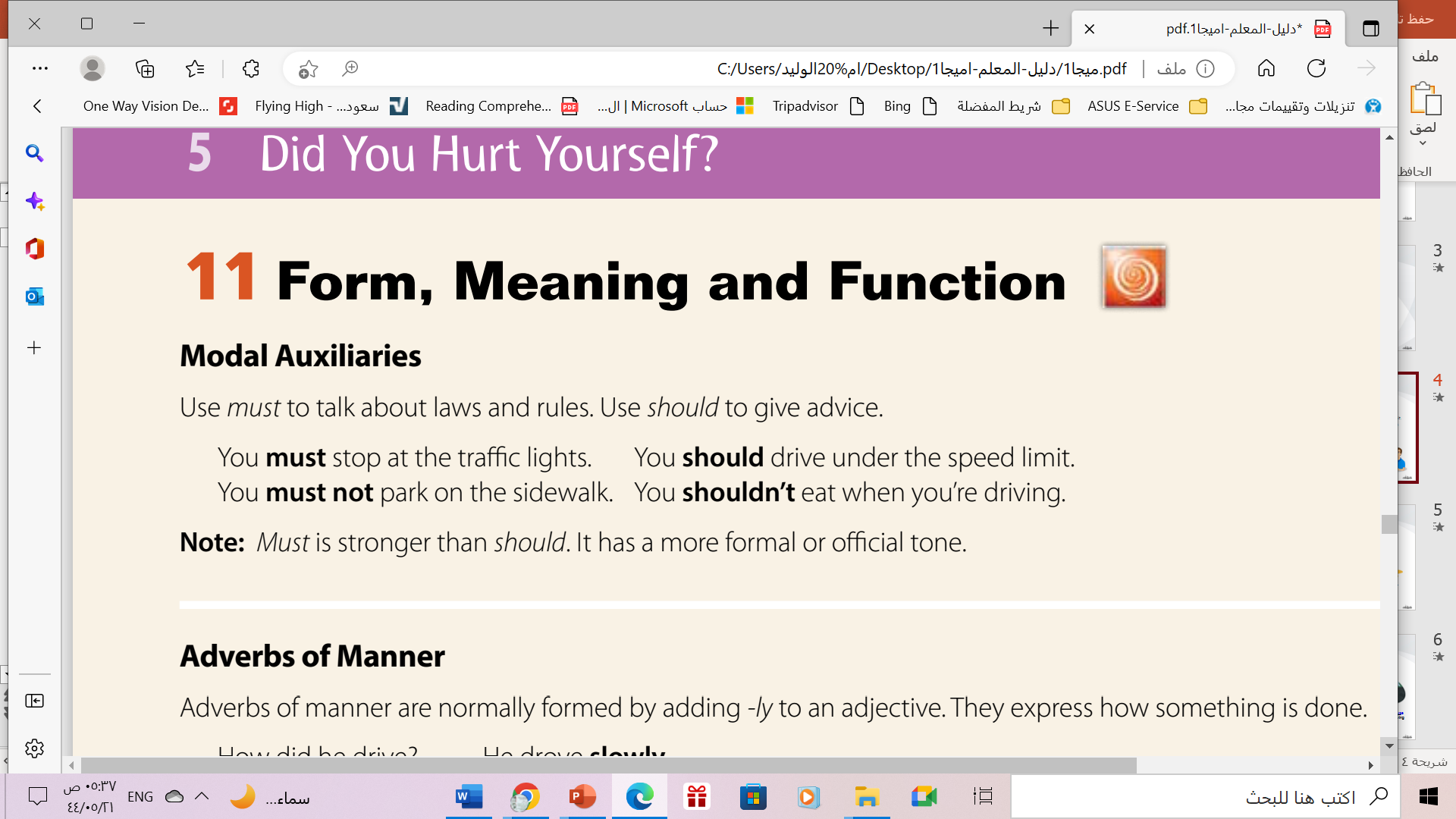 Modal Auxiliaries
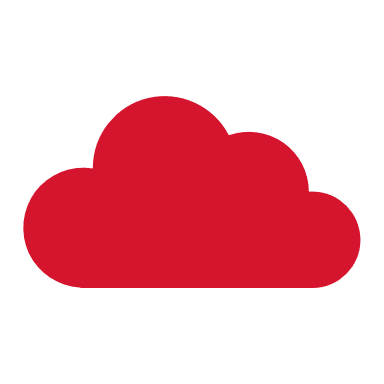 To talk about laws and rules .
       To express obligation or something that is necessary to do.
Must
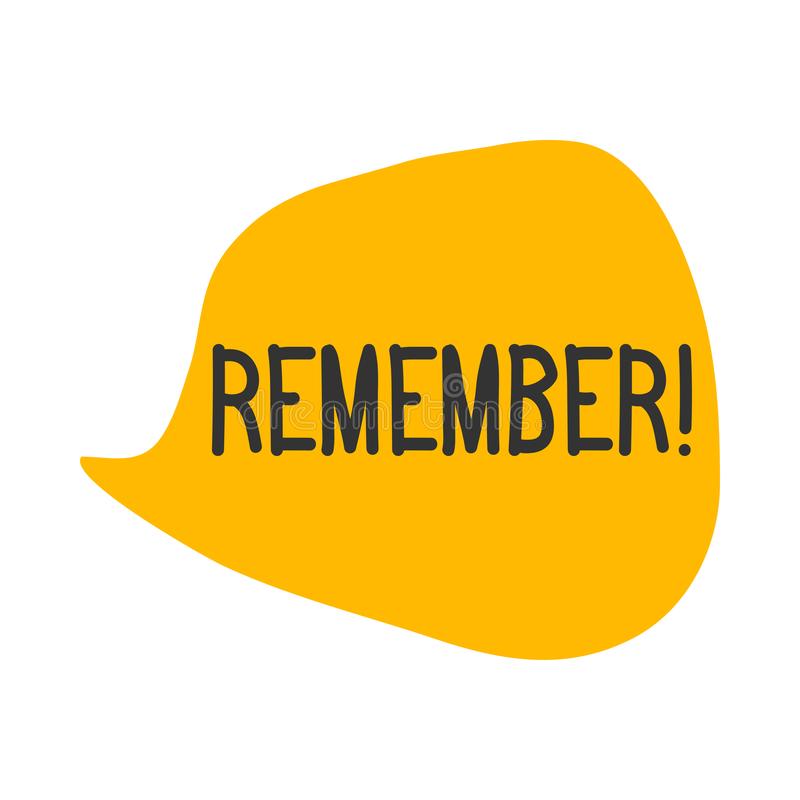 Followed by the base form of the verb .
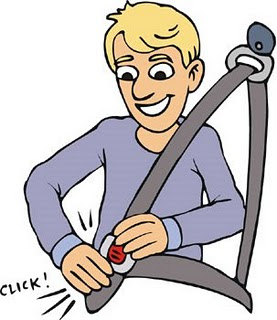 Examples:
Drivers must wear a seat belt.
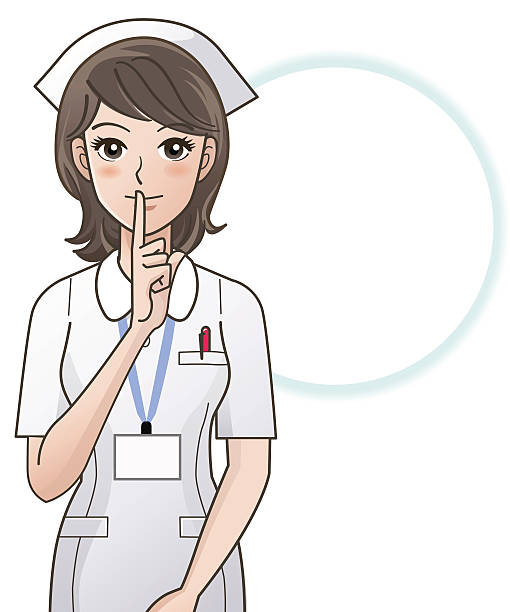 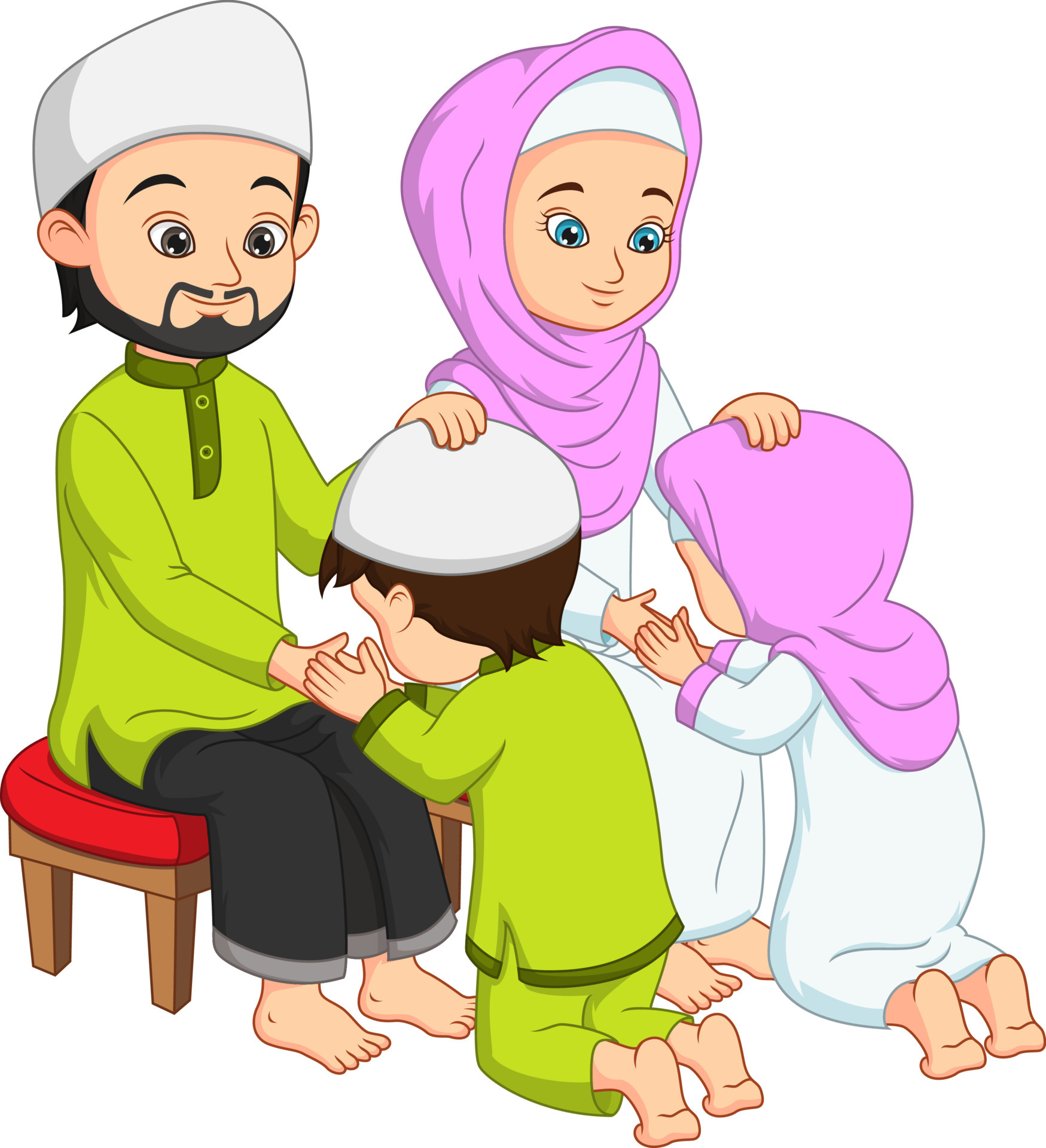 We must keep silent in hospital
You must respect your parents.
Modal Auxiliaries
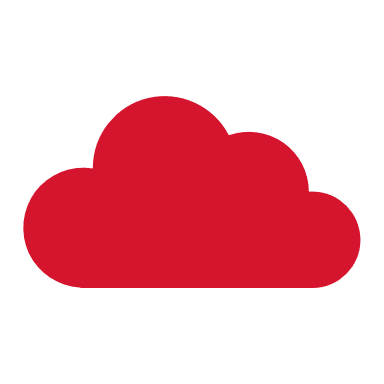 Use to give advice
       Use to make a suggestion that might be important.
Should
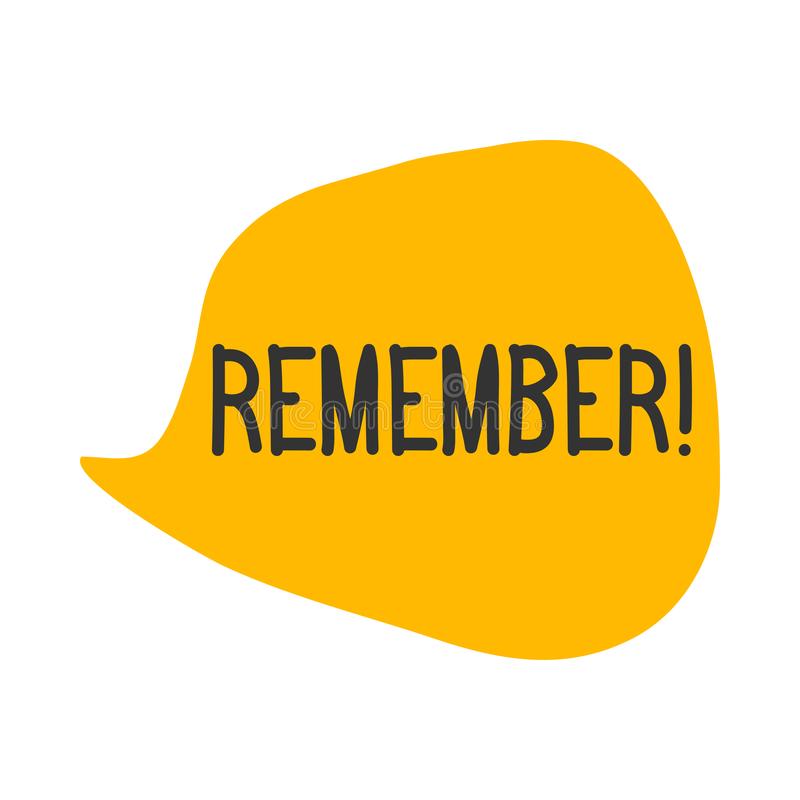 Followed by the base form of the verb .
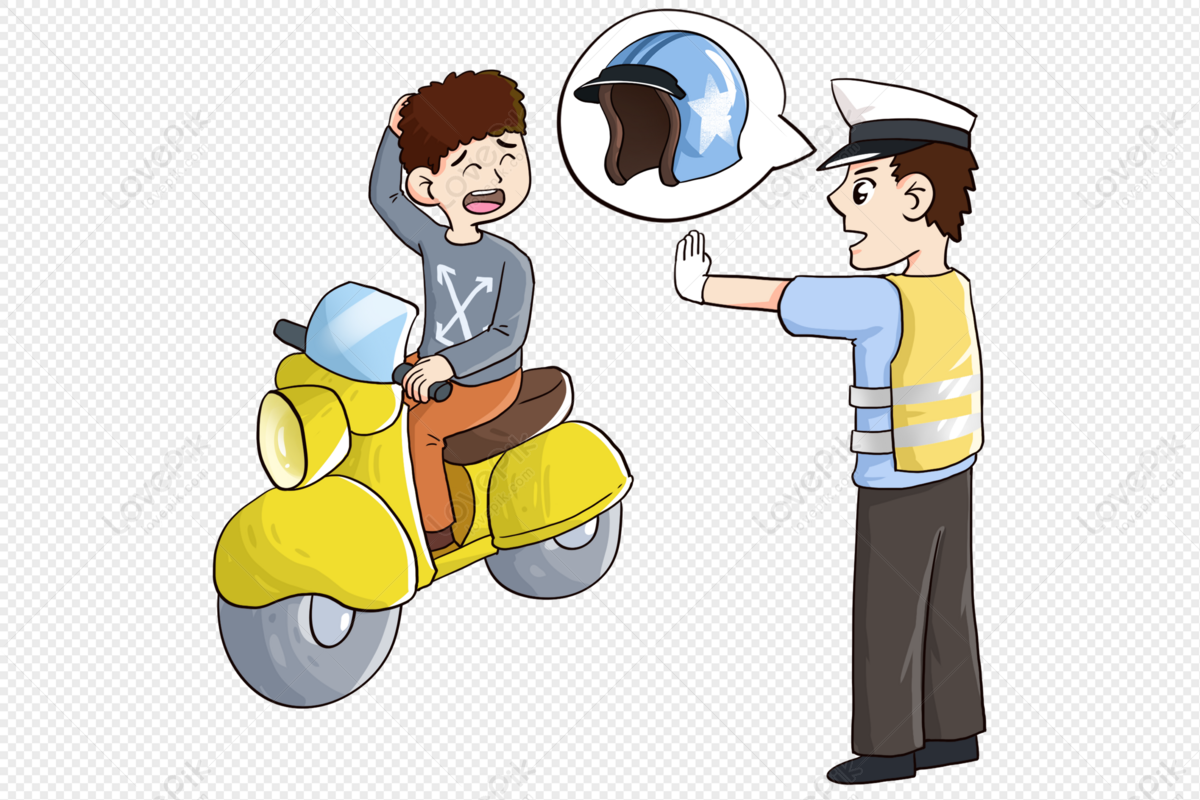 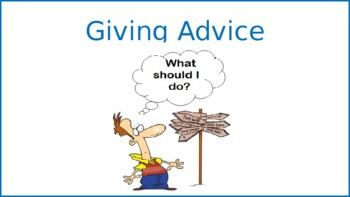 Examples:
You should wear a helmet.
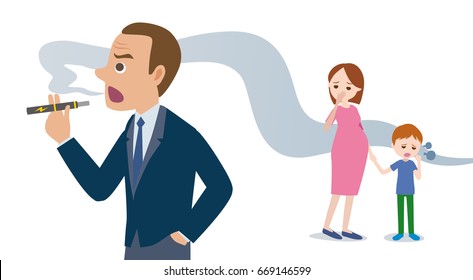 He should stop smoking .
Student’s book p.(14)
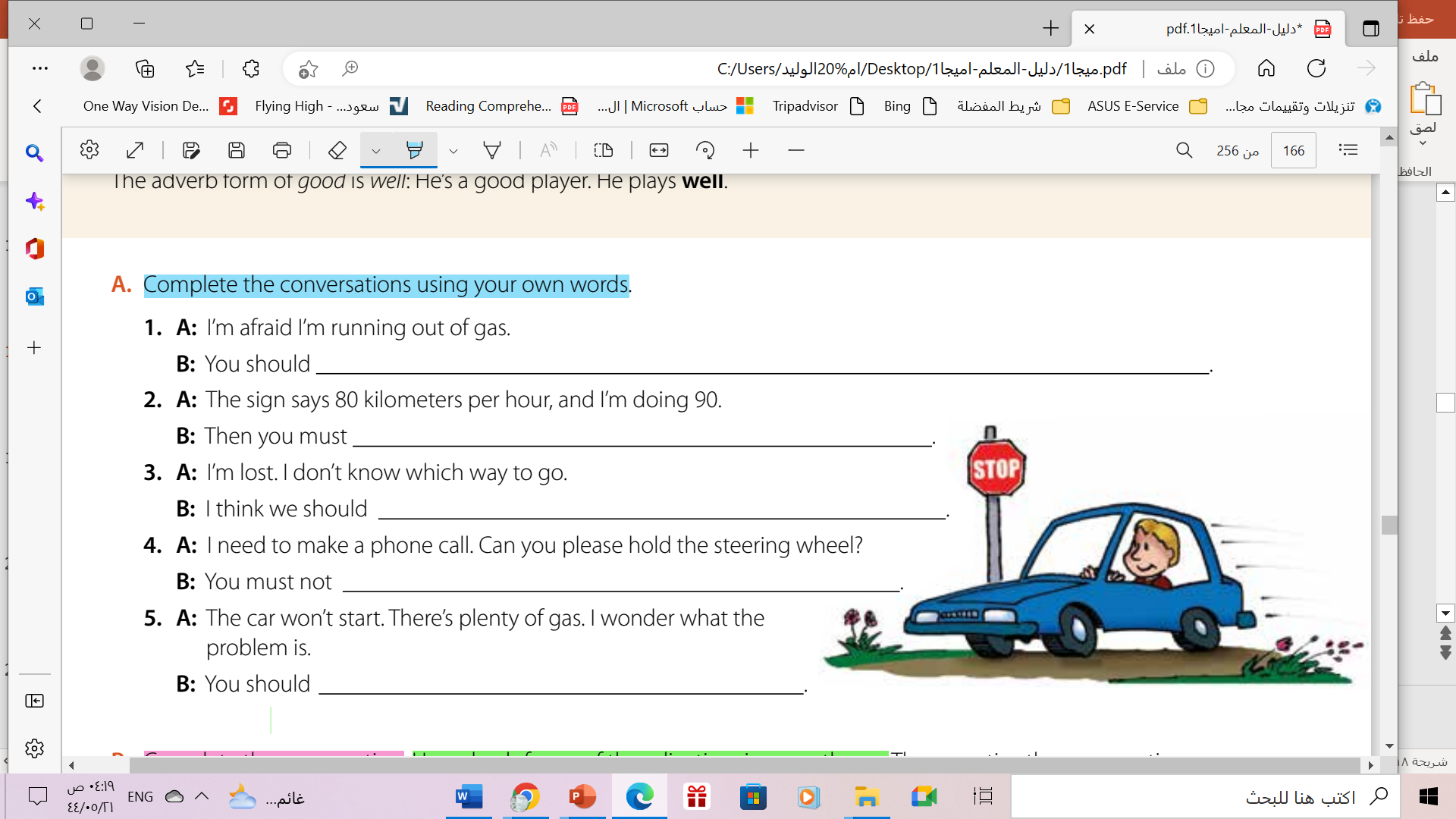 stop at a gas station
slow down
ask someone
speak on the phone when driving
take it to a car mechanic
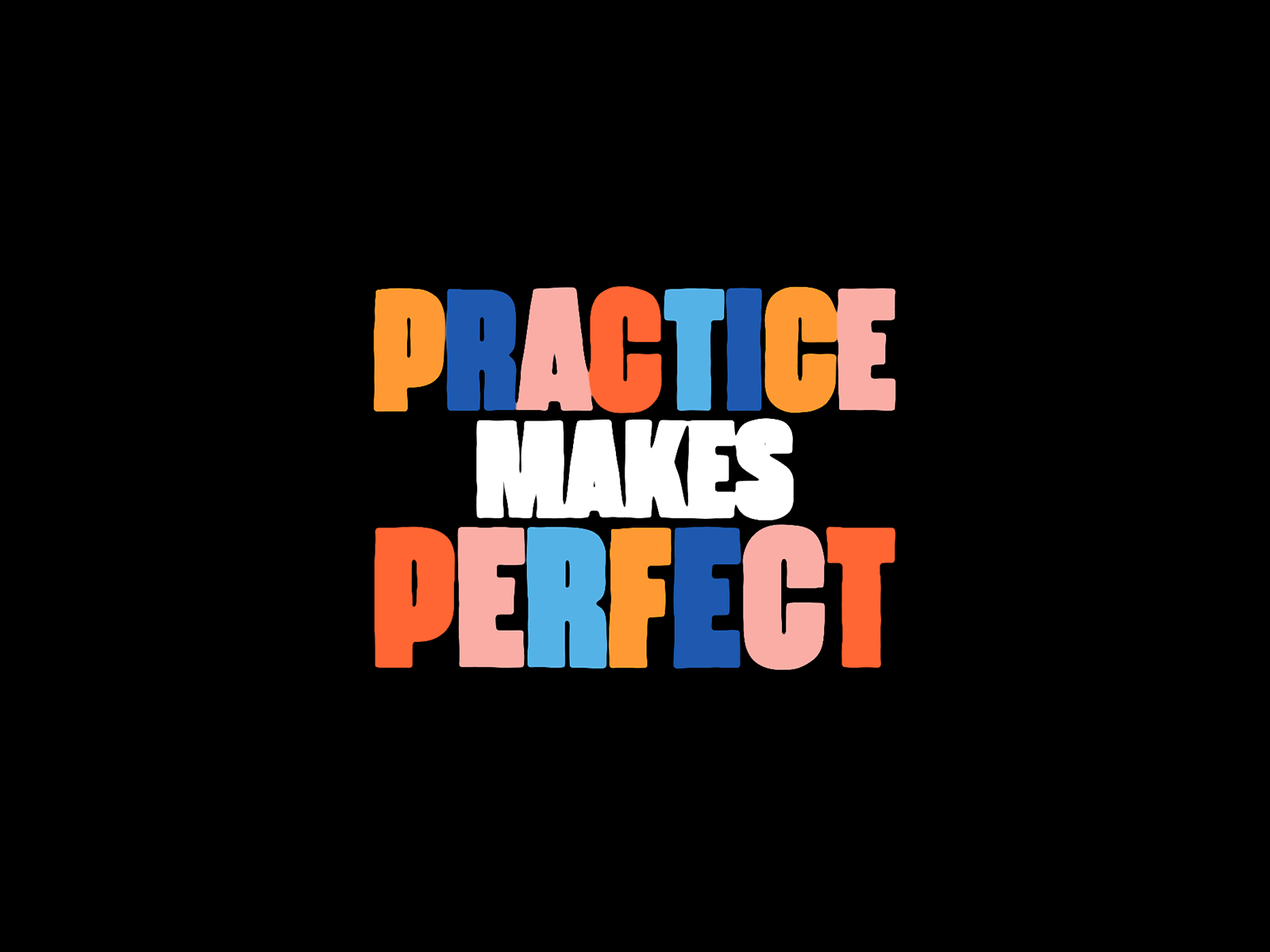 Must  or mustn’t
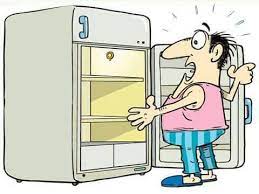 He ……………………………….. go shopping .His fridge is empty
must
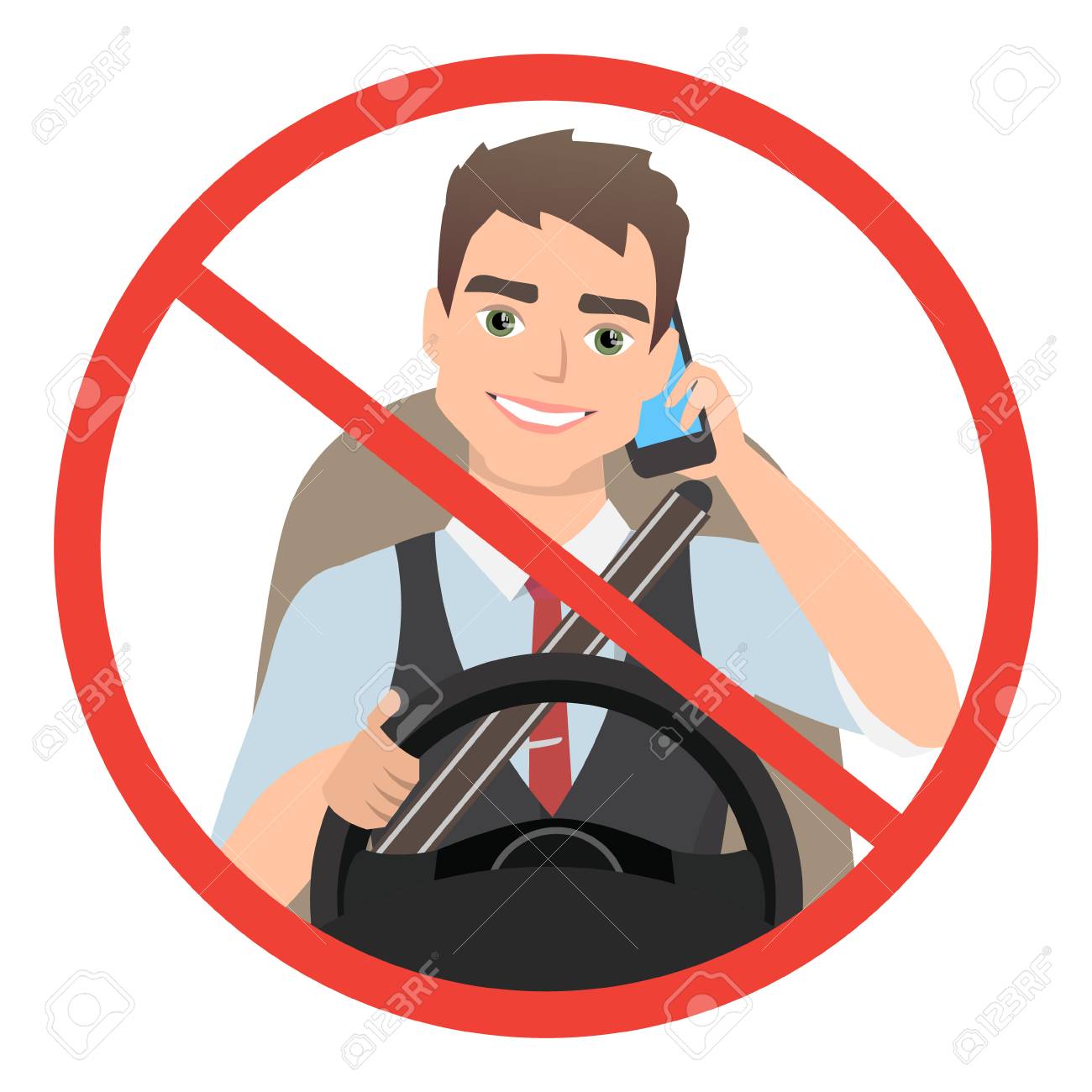 He……………………………….. use his mobile
phone while driving.
mustn’t
must or mustn’t
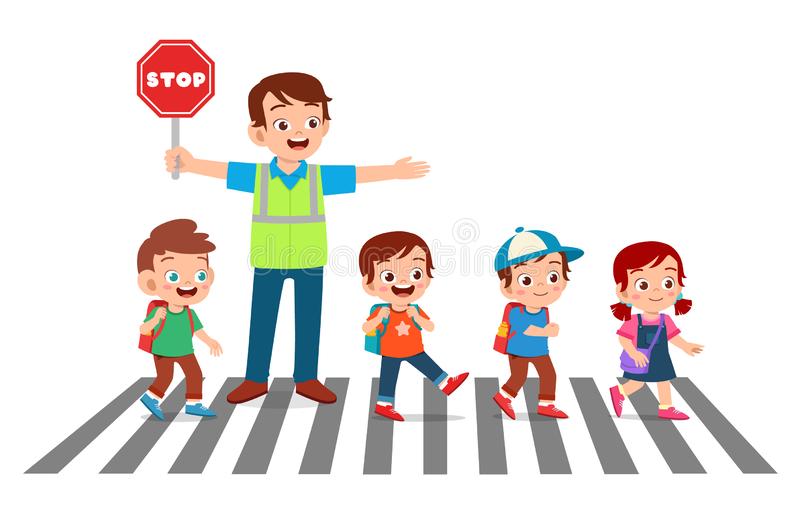 must
Drivers ……………………………….. stop because
 the kids are crossing.
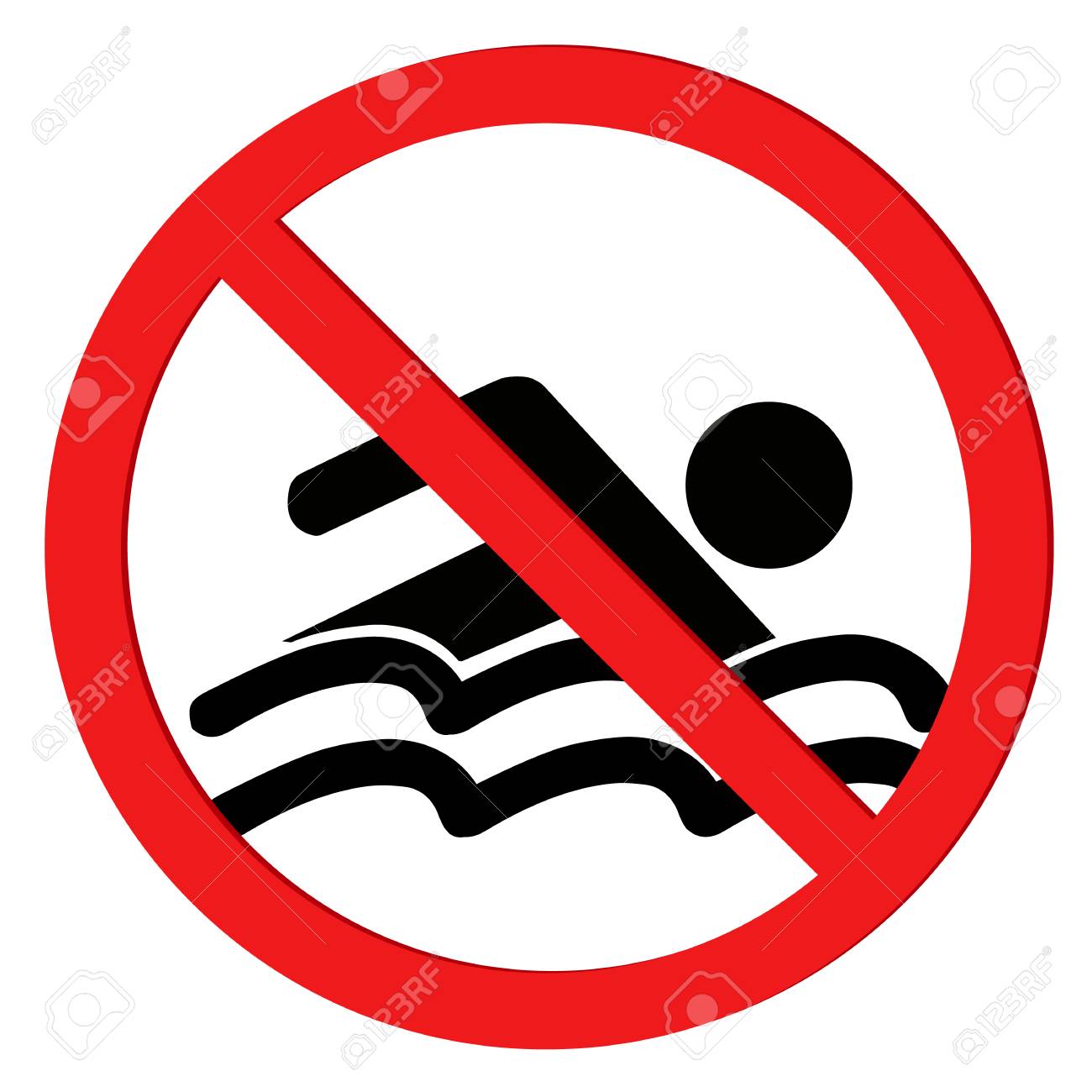 You ……………………………….. Swim here .
mustn’t
Should or Shouldn’t
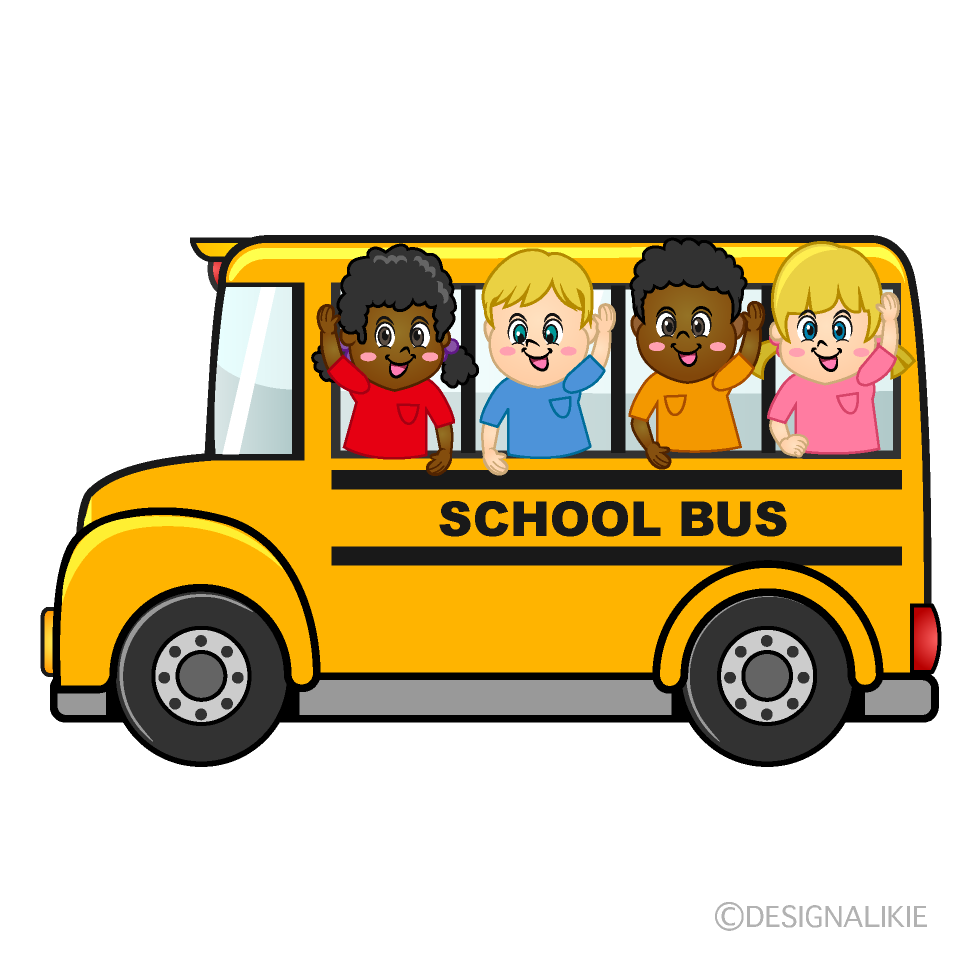 02
should
This is dangerous . They ……………………………….. 
Sit down .
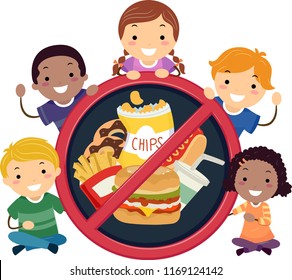 Kids……………………………….. eat junk food. It is not 
good for their health .
shouldn't
Extra Activity
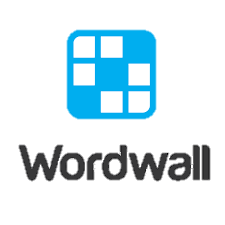 https://www.liveworksheets.com/vc989787px
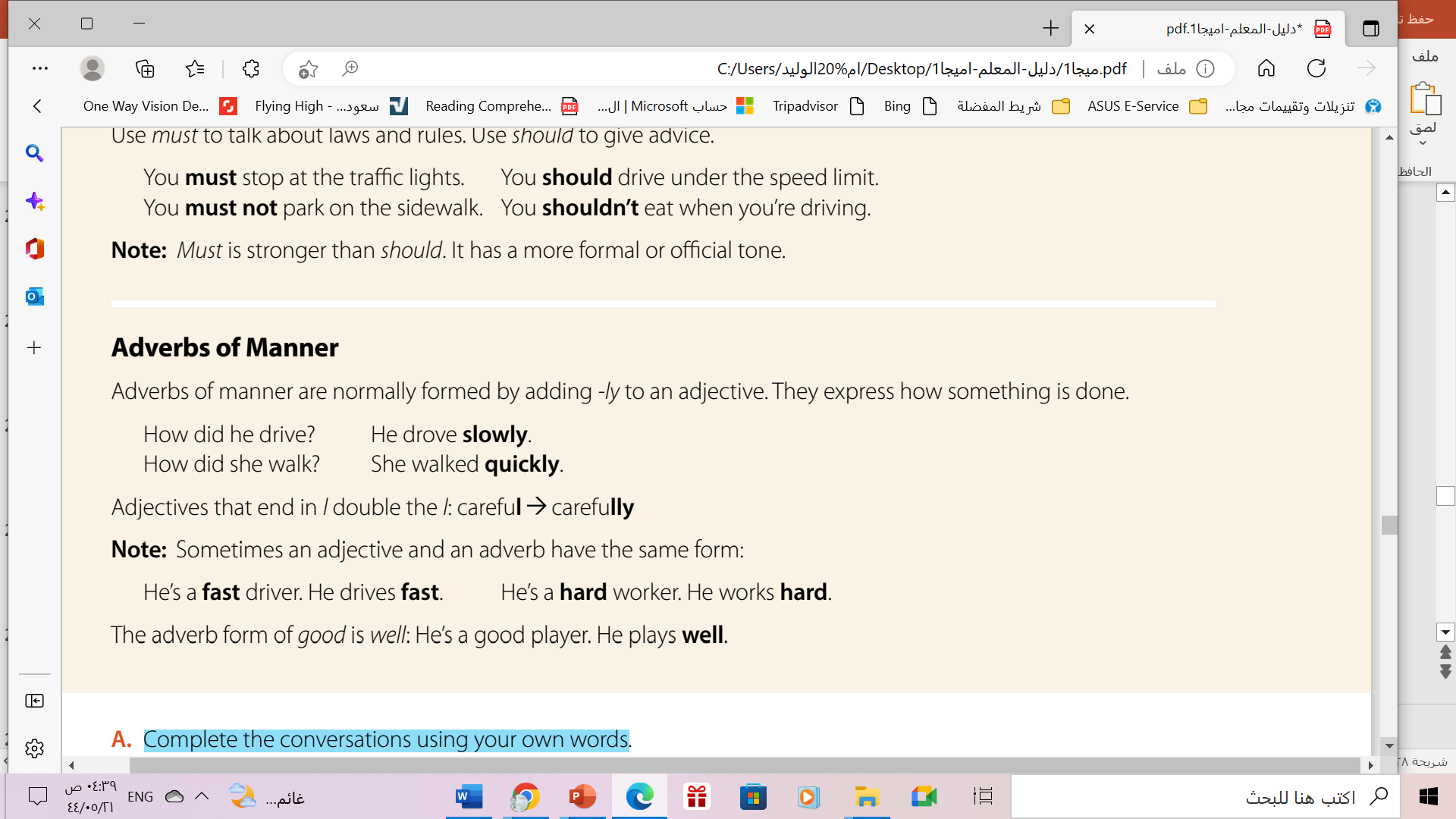  tell how something is done or happens.
For examples:
How did he drive?         He drove slowly.
How did she walk?        She walked quickly
Adverb of Manner
When an adjective ends in -y we change 
the -y to -i then add -ly. For example:

happy – happily
easy – easily
 formed by adding –ly  to an adjective.

quick   –  quickly
careful –  carefully
gentle  –  gently
There are also some irregular adverbs:

good     – well                            late – late
straight – straight                      hard – hard
High     – high                           fast   – fast
Exceptions
Student’s book p.(14)
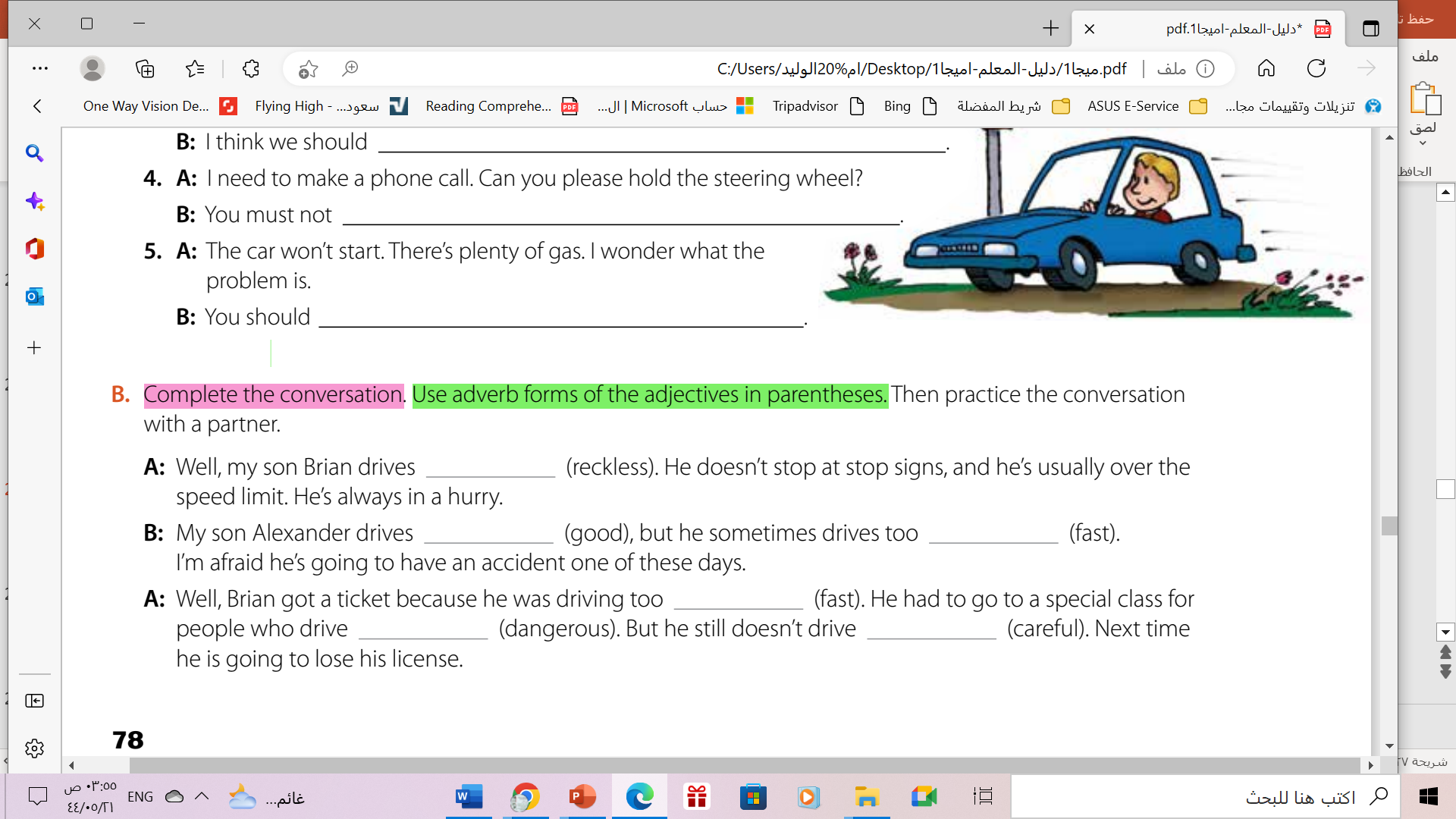 recklessly
well
fast
fast
carefully
dangerously
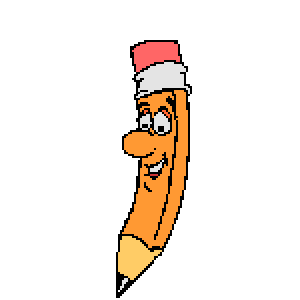 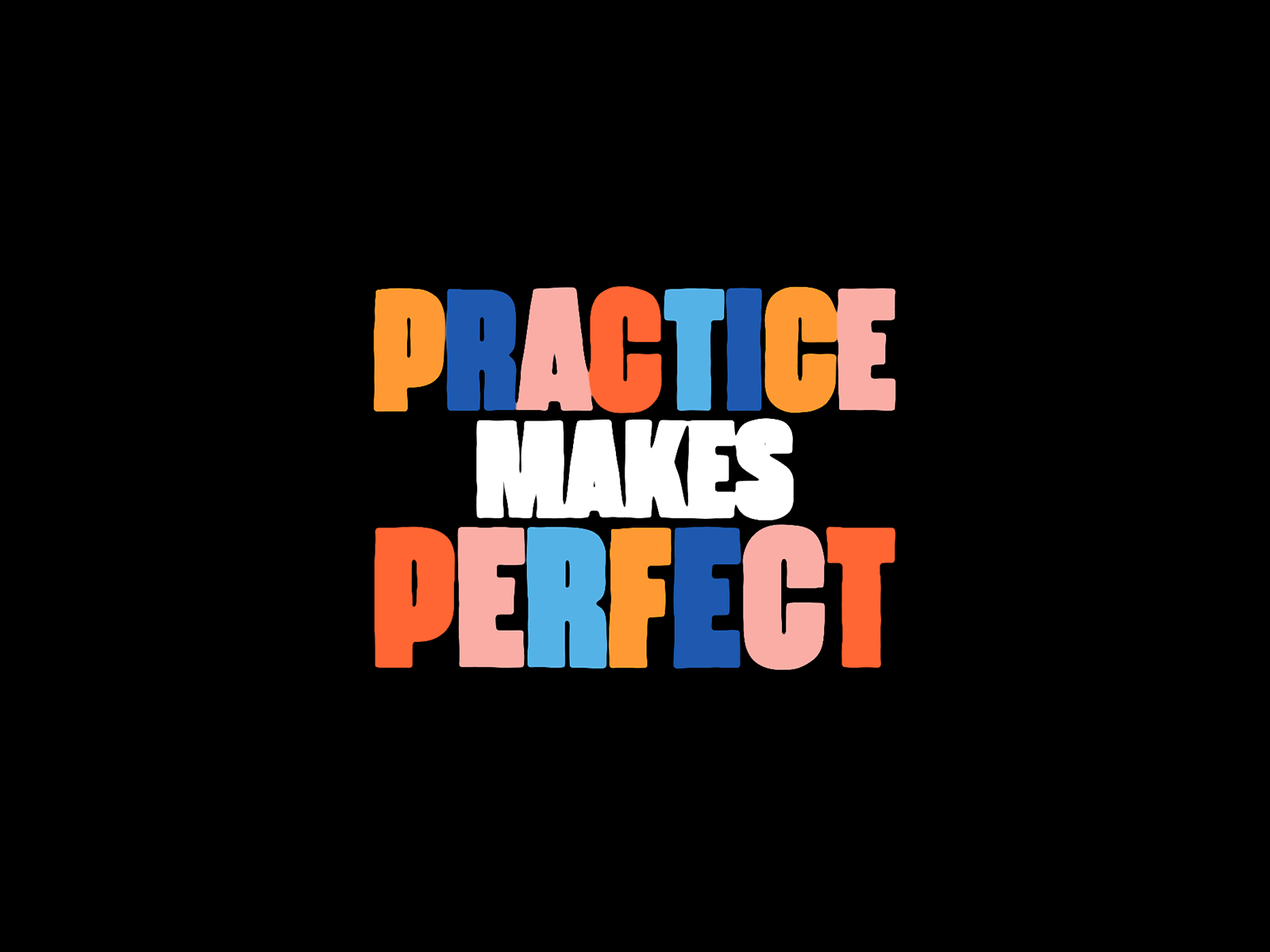 Complete with adverbs
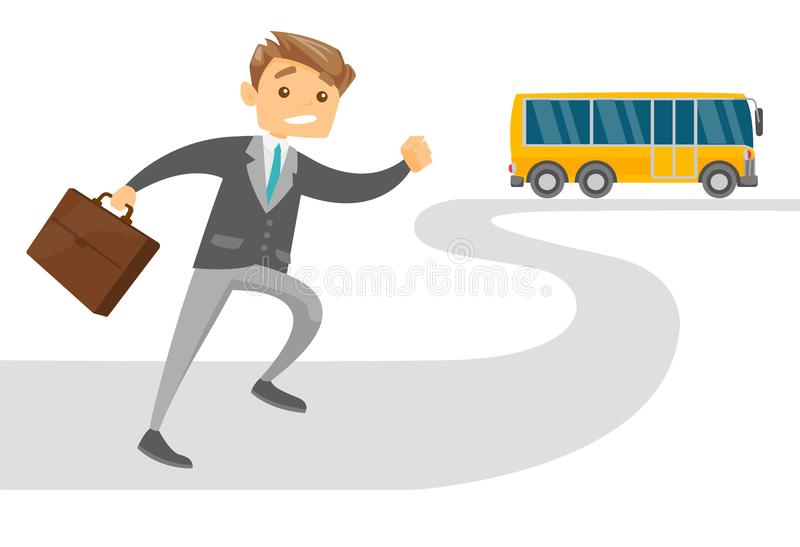 quickly
He ran _____________________(quick) 
in order to catch the bus.
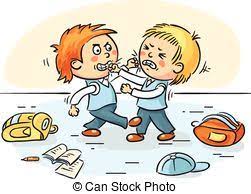 badly
These two boys behave ___________________(bad) .
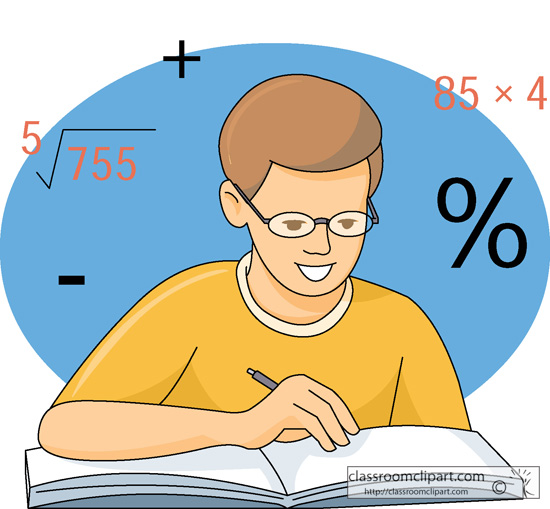 easily
The student could solve the problem___________________(easy) .
Complete with adverbs
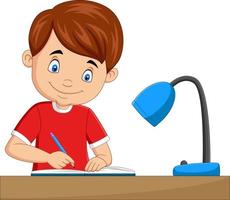 hard
He must study _________________(hard) to pass the exam.
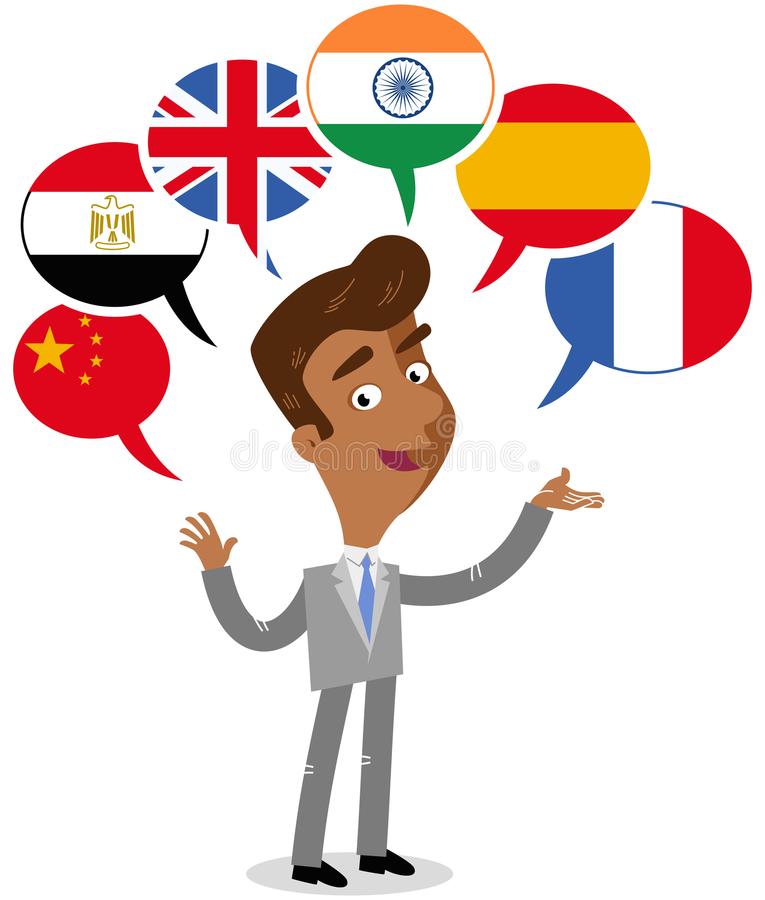 well
He speaks a lot of languages very ______________( good)
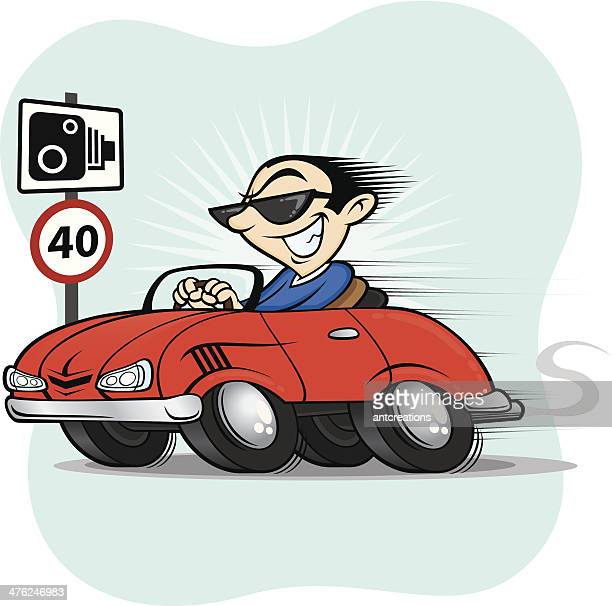 fast
He drives very ______________( fast)
Extra Activity
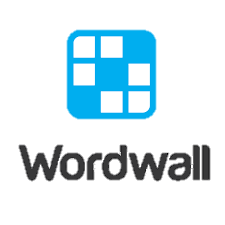 https://www.liveworksheets.com/iu10735vt
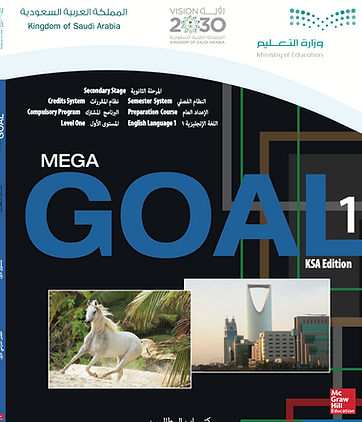 Open
Student’s book , p. ( 15 )
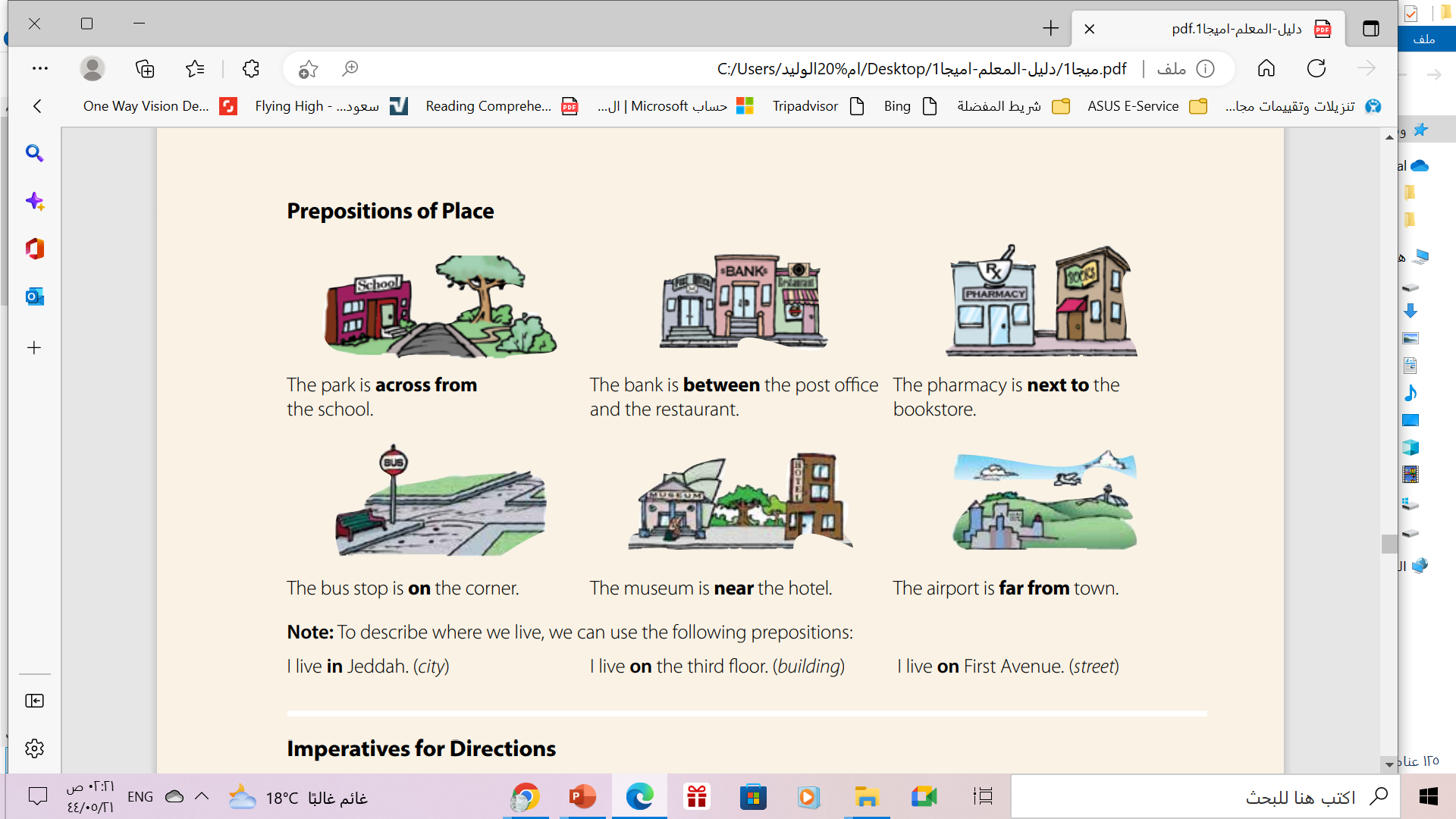 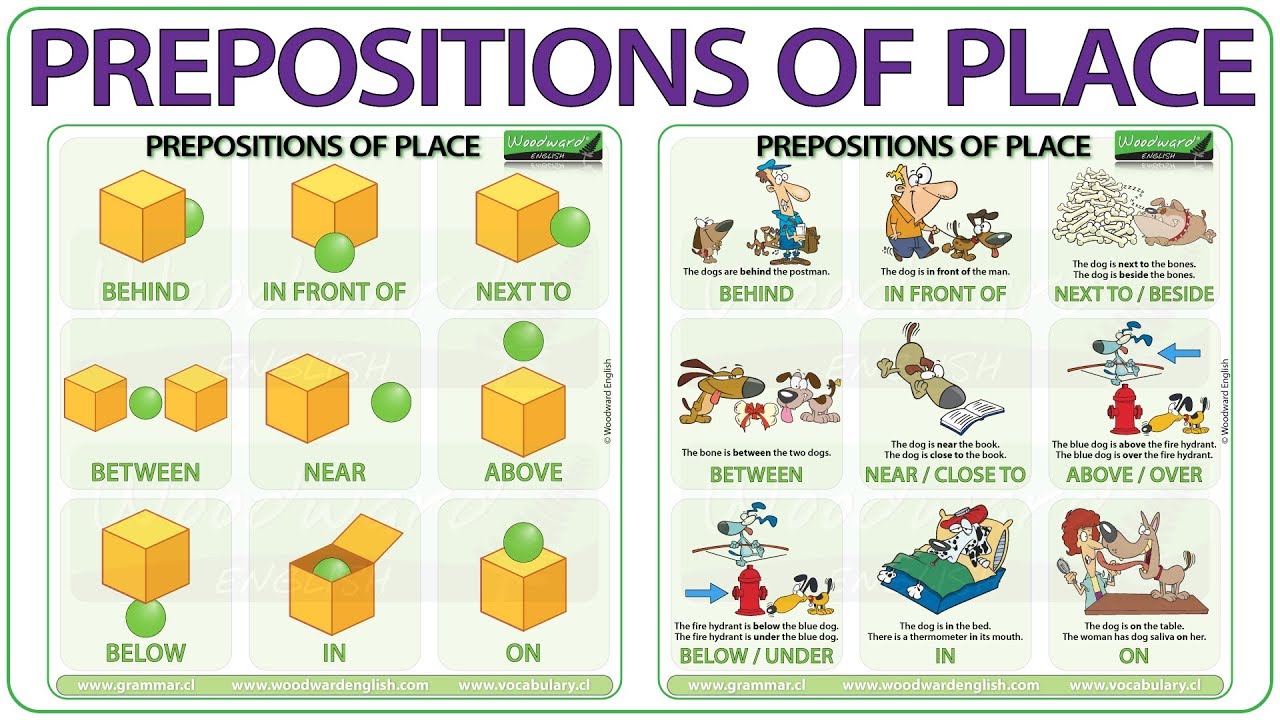 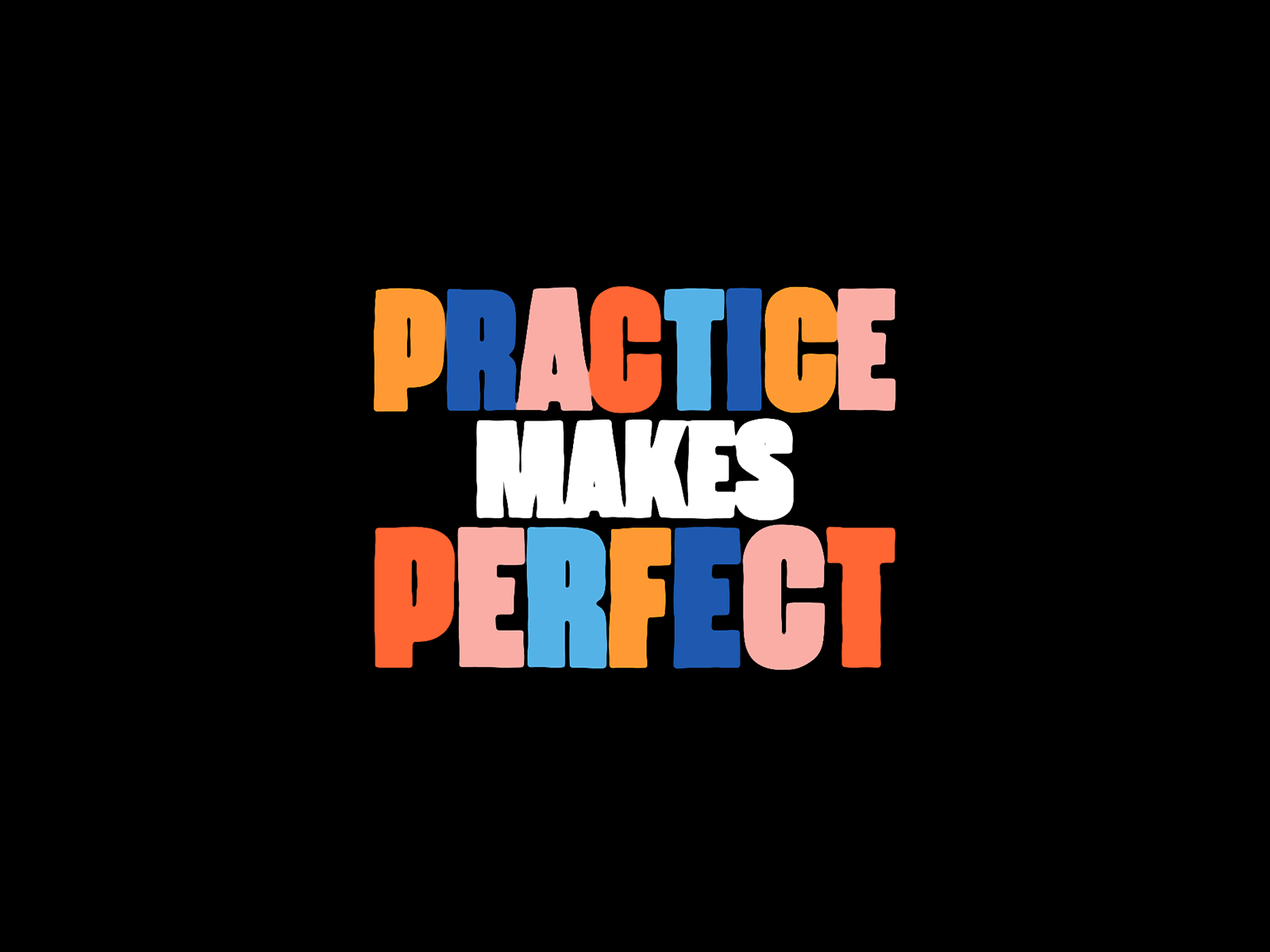 Use Preposition of place
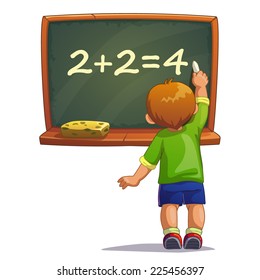 He is writing………………………the board.
on
Use Preposition of place
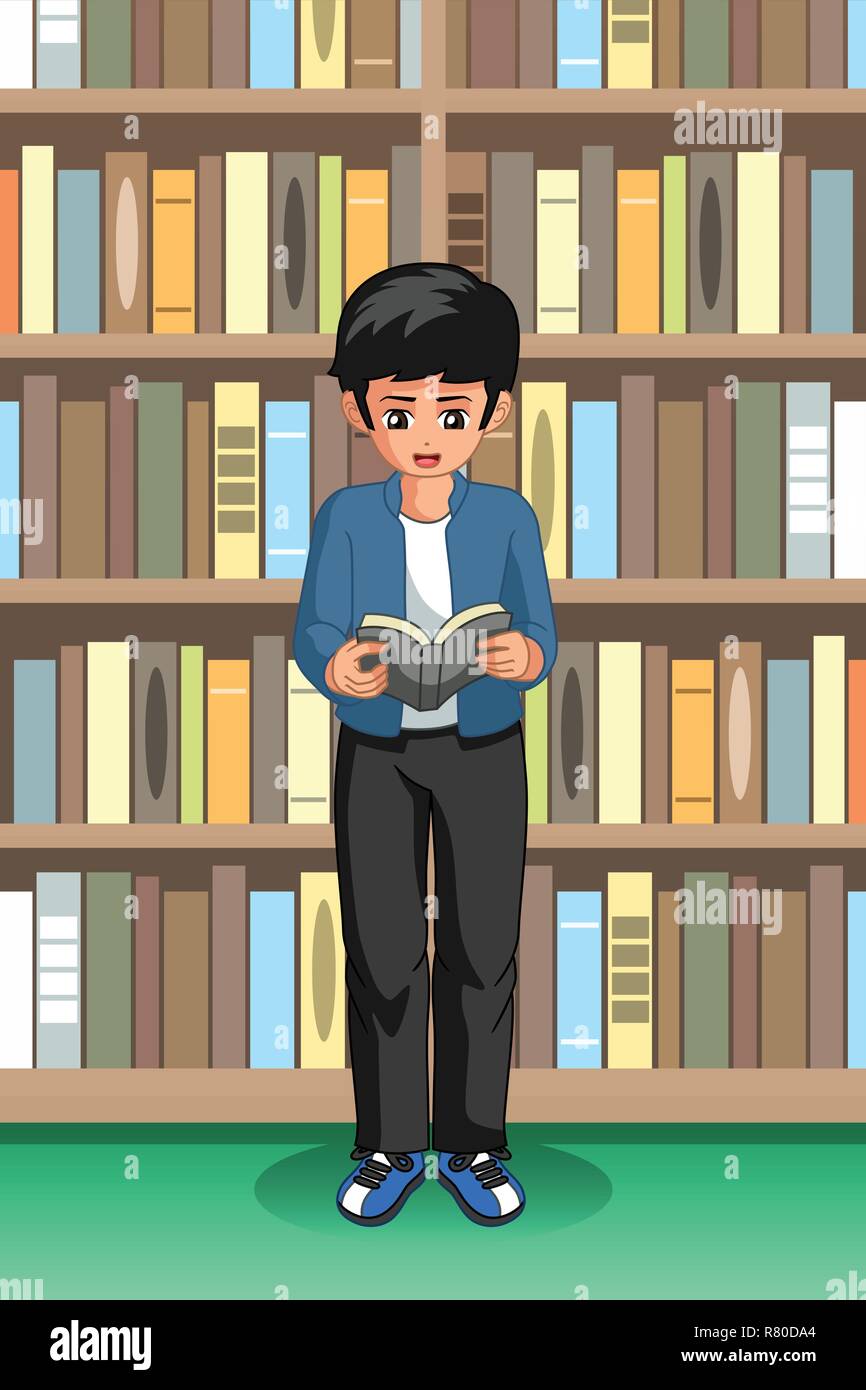 He is standing…………………………………bookcase.
in front of
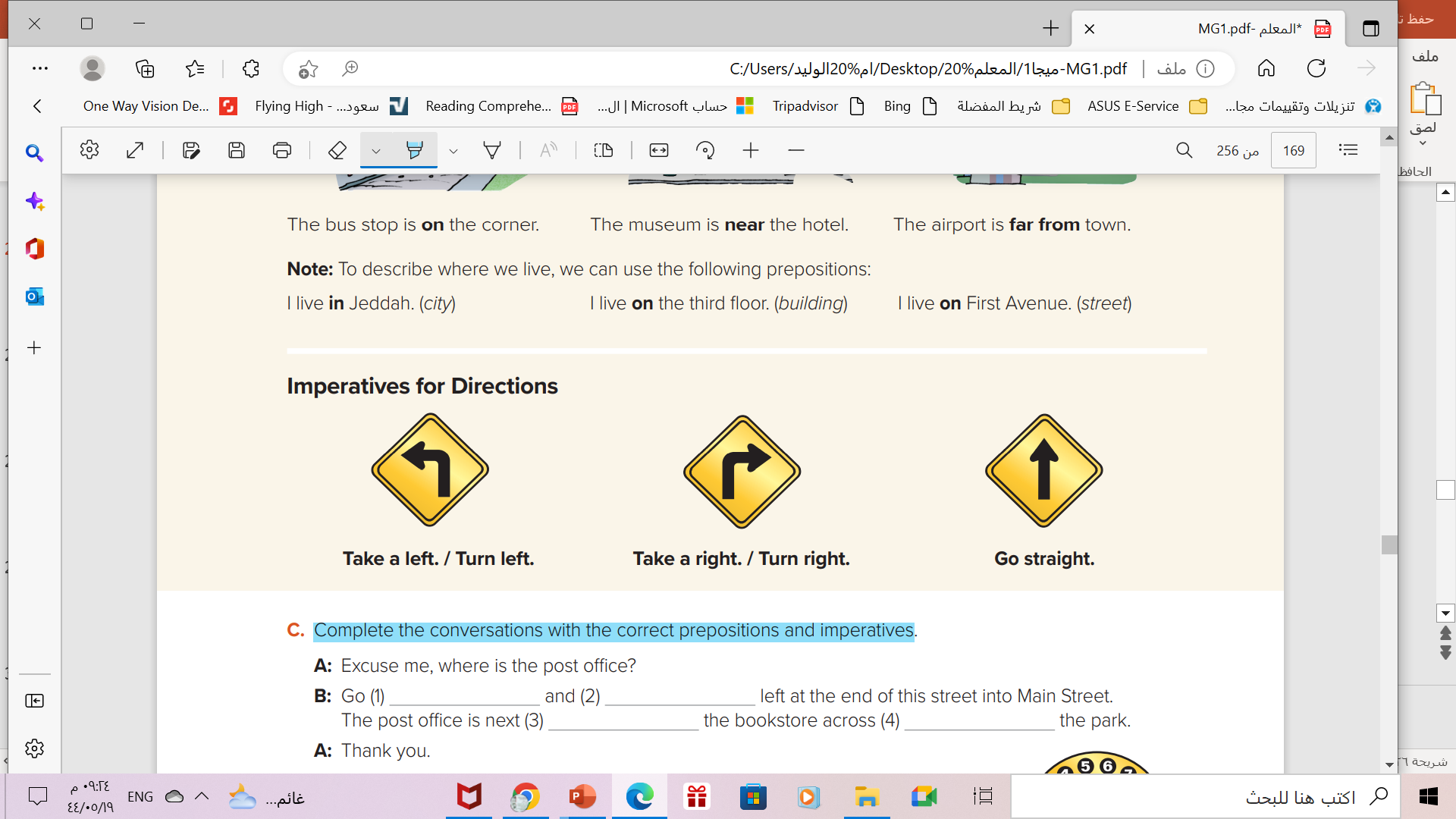 The imperative is the form of the verb we use to give directions
We simply use the base form of the verb
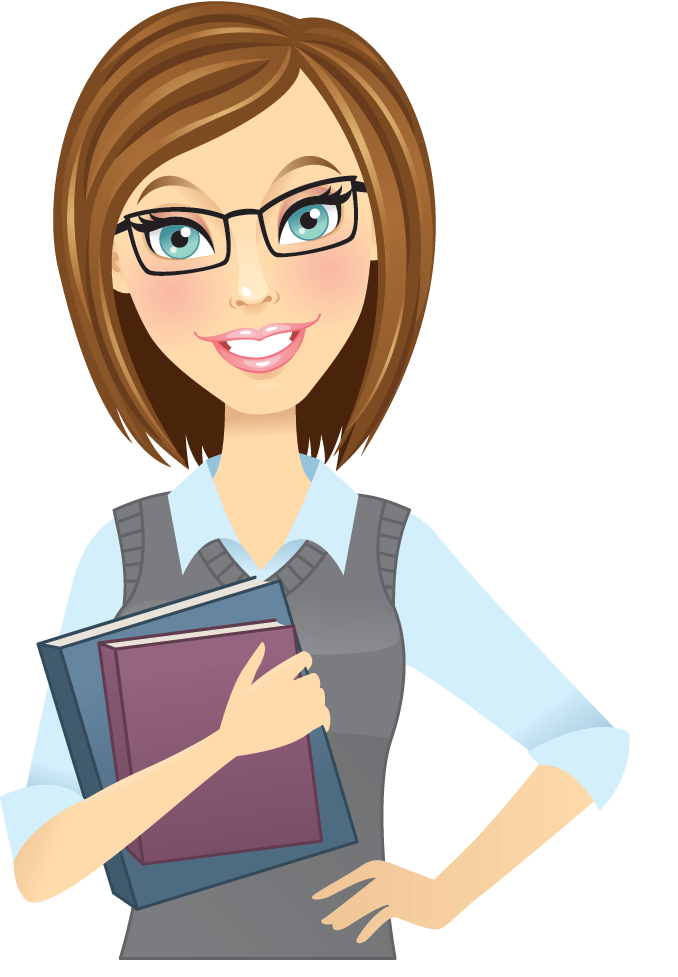 Example:
Ali: Can you tell me where the airport is?
Saad: Go straight and turn right after the petrol station. 
          Take this road. Go past the car park and you’ll find the airport.
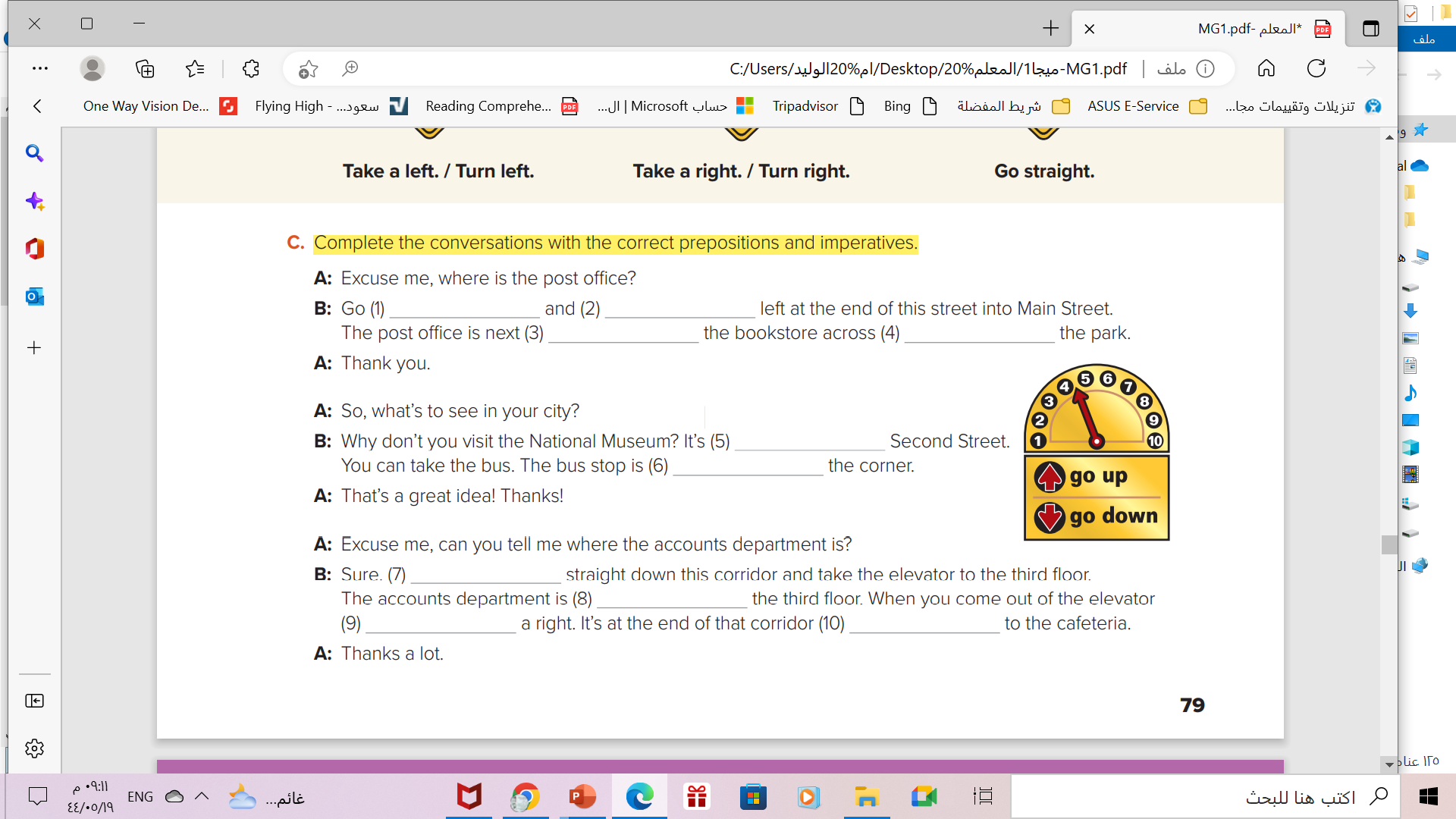 straight
turn
from
to
on
on
go
on
next
take
More Activities
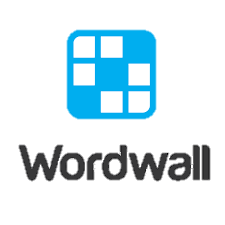 https://wordwall.net/ar/resource/10346362

https://wordwall.net/ar/resource/10525535
Remember !
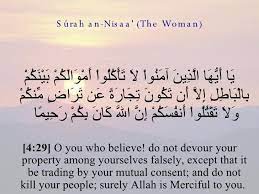 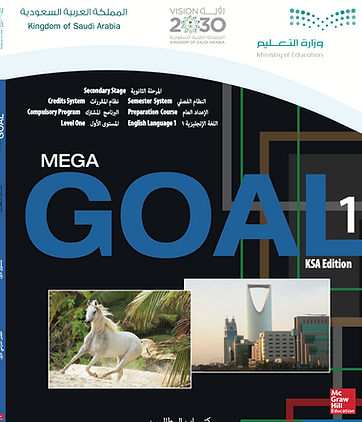 Homework
Workbook p.( 85 ) , exercise ( O )
Thanks!
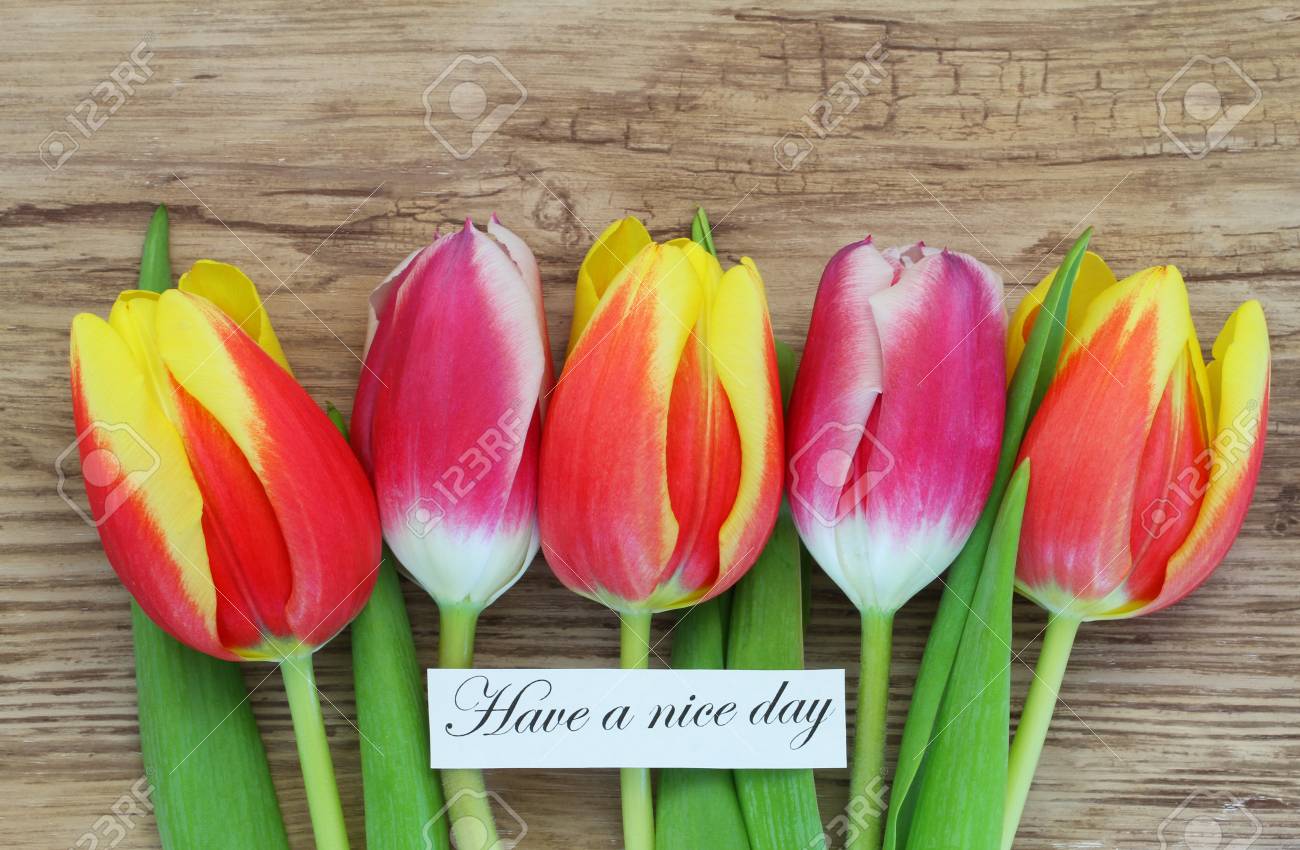